THURSDAY IS READING DAY
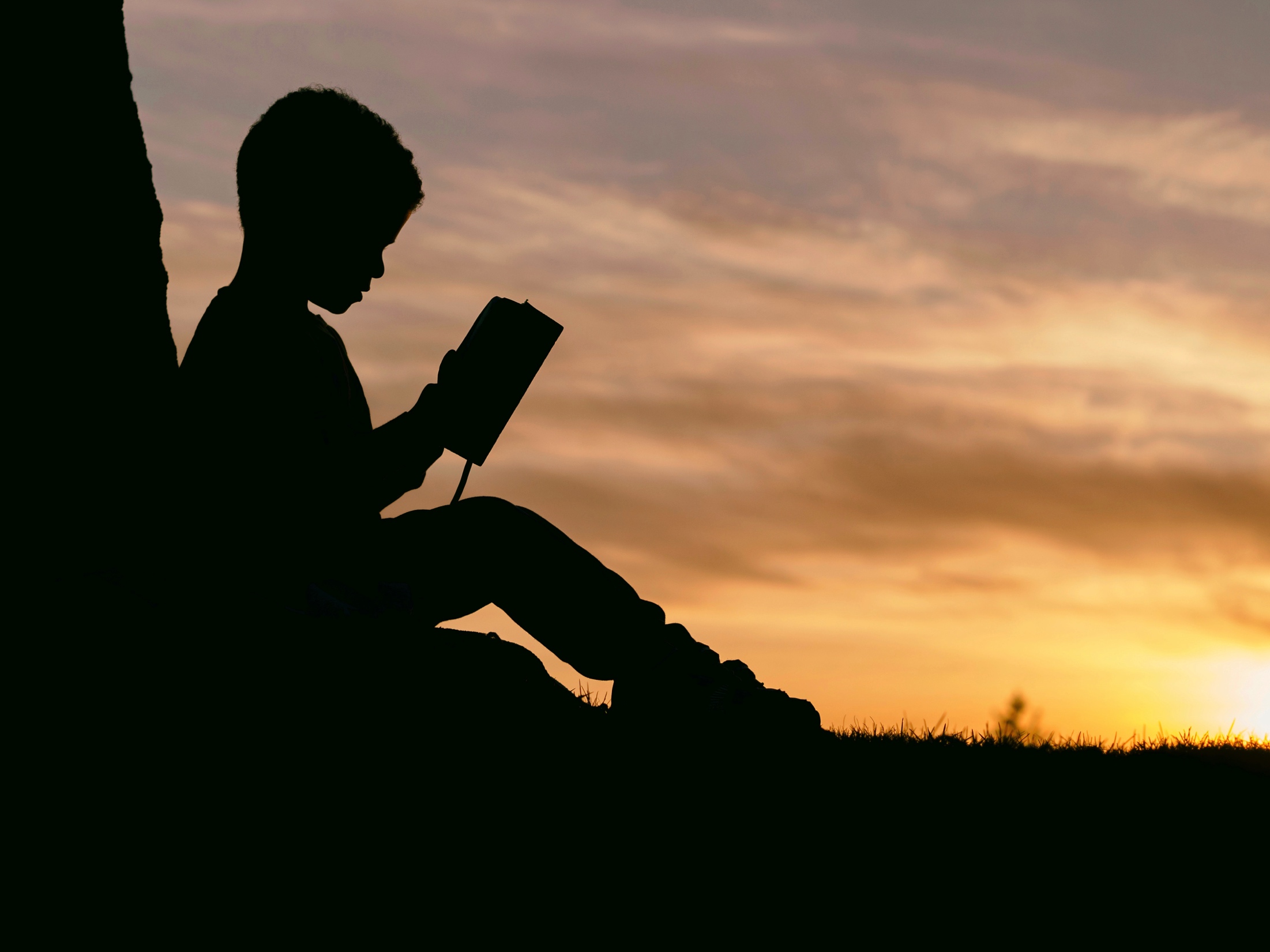 WHAT WILL WE BE DOING?
Next Thursday is your first Individual Reading Day 
You will receive an article and a writing prompt
Start reading the article as soon as you get to class and complete the writing prompt on a lined sheet of paper
TURN THIS IN TO YOUR HOMEROOM TEACHER
[Speaker Notes: -Explain to students that starting next week, they will begin reading articles on Thursday
-Tell them that the expectation is that they will come to class and begin reading right away. When announcements come on they will PAUSE and complete the article/writing prompt, turning in whatever they have written before they leave
-Sometimes this article will be sent to student emails, other times they may have paper copies (stay tuned)]
THIS REQUIRES STUDENTS TO…
Self-start
Work independently
Stay focused
Be prepared for a discussion

REMEMBER: Time is limited so work smart!
[Speaker Notes: On some occasions you might have some time to discuss the reading. Other times you won’t. Have a question or two in your back pocket just in case.]
TIER II ACADEMIC VOCABULARY
In the articles, students will be presented with FIVE new academic vocabulary words. 

Take note of these and try to use them during the school week.

These vocabulary words will be shared on the TV screen in the school’s foyer. Come check it out!
[Speaker Notes: If you’d like to explain what Tier II academic vocab is. Here it is in detail:

Tier 1 words are generally learned through everyday conversation. These words are generally not considered challenging beyond the early grades.

Tier 2 words require particular instructional attention. They are often vital to comprehension, will reappear in many texts, and are frequently part of word families or semantic networks. These words may have multiple meanings depending on context, so while students may be familiar with a definition for a word’s most traditional use, they may be unfamiliar with other uses. For instance, a student may know the term ‘relative’ as a word to describe a family member, but not as a comparative term.

Tier 3 words are far more common in informational passages than in literature. They are specific to a domain or field of study (lava, fuel injection, legislature, circumference, aorta) and are key to understanding a new concept within the text.]
BE SURE TO COME TO NEXT THURSDAY’S HOMEROOM READY TO READ!
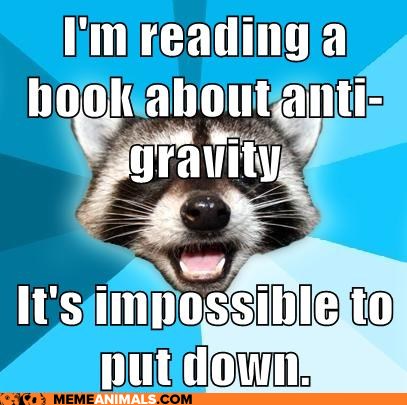 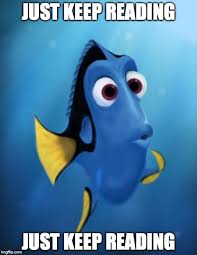 [Speaker Notes: This might be a good time to field any questions. If you’re not sure, a good go-to is: We’ll let you know next Thursday ]